Antialiasing
Aliasing:
Jagging / stair casing effect 
Result of an all-or-nothing approach to scan conversion
Each pixel is either colored or left unchanged
Anti Aliasing:
The application of techniques that reduce or eliminate aliasing is known as Antialiasing.
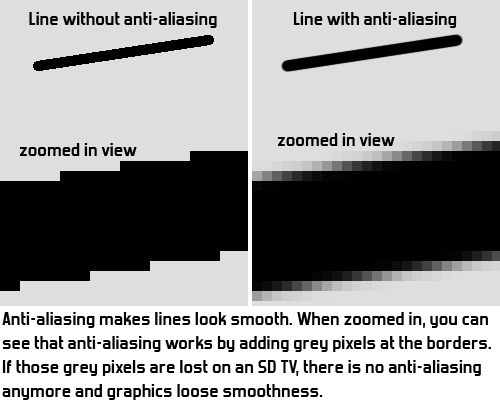 Anti-aliasing techniques
Increase screen resolution
Costly 
Area Sampling :
Unweighted Area Sampling
Weighted Area Sampling
Unweighted Area Sampling
Basic Idea:
Horizontal or Vertical line passes through one pixel per row / column
Lines at other angles go through multiple pixels per row / per column



A line is considered as a rectangle of a desired thickness covering a portion of the grid.
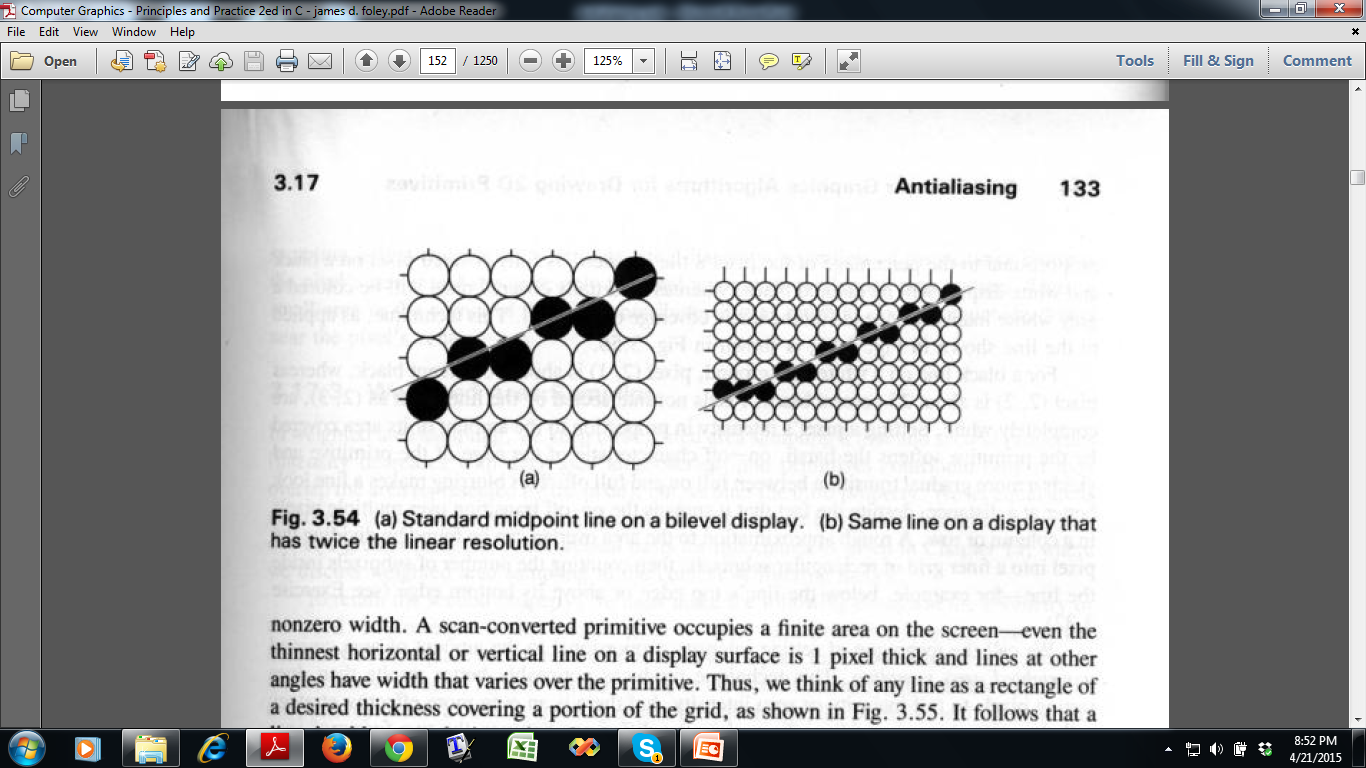 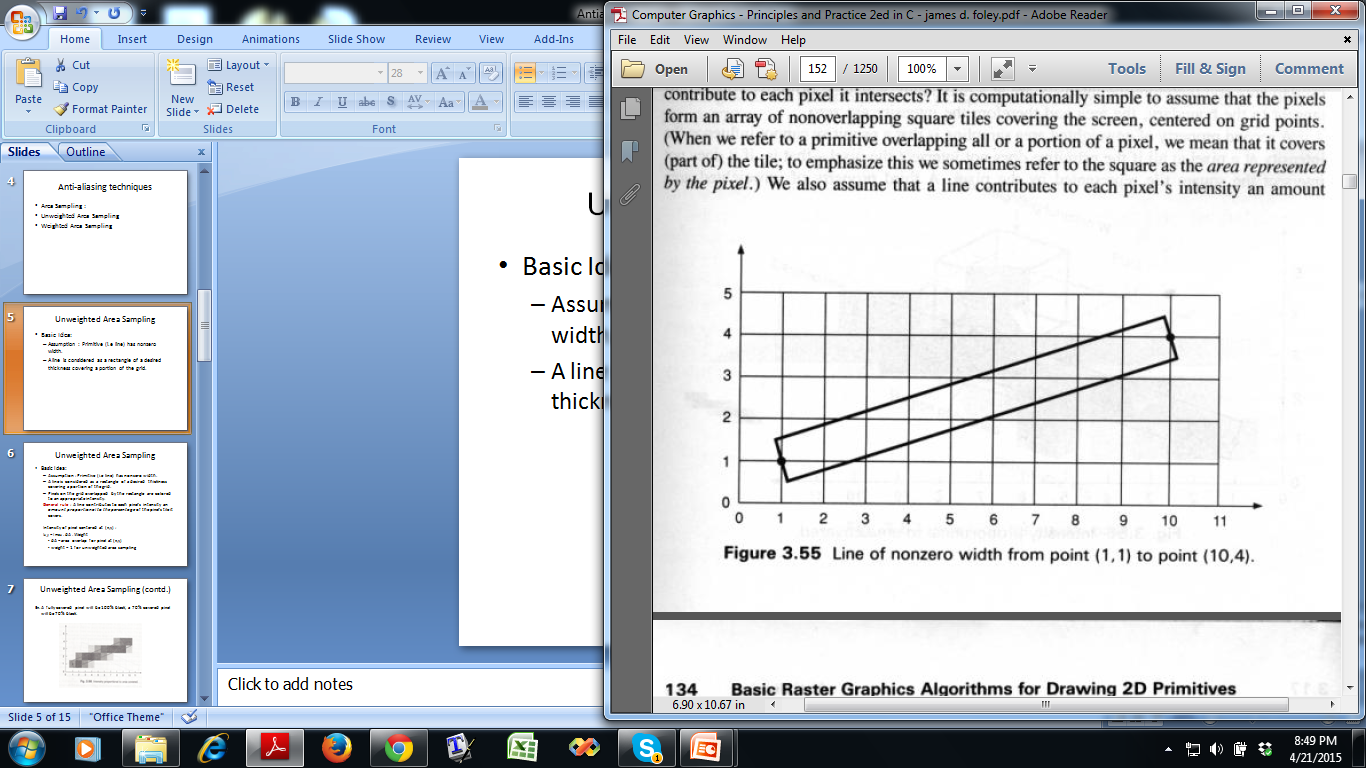 Unweighted Area Sampling
Basic Idea:
Pixels on the grid overlapped by the rectangle are colored to an appropriate intensity.
    General rule : A line contributes to each pixel’s intensity an amount proportional to the percentage of the pixel’s tile it covers.
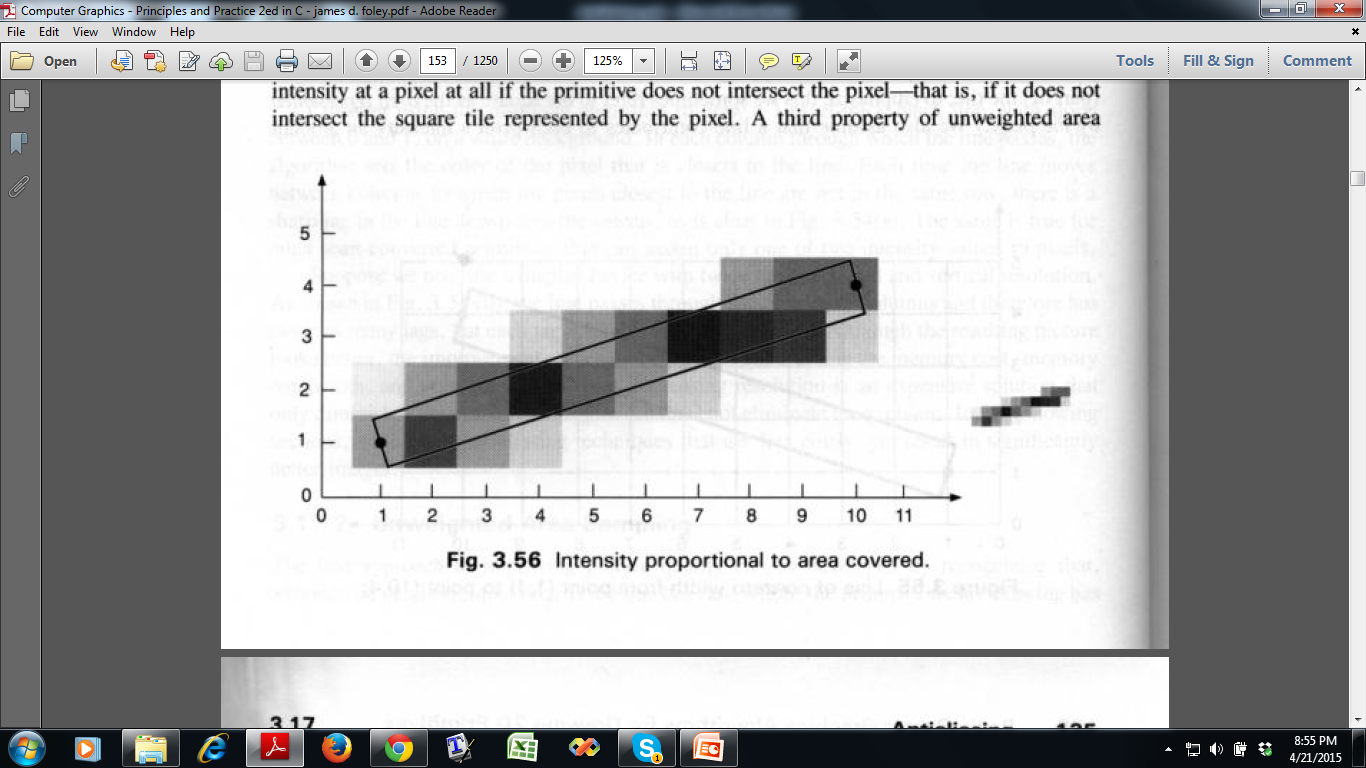 75%
25%
95%
Unweighted Area Sampling
Intensity of pixel centered at (x,y) : 
Ix,y = I max . dA . Weight
	- dA = area overlap for pixel at (x,y)
 	- weight = 1 for unweighted area sampling
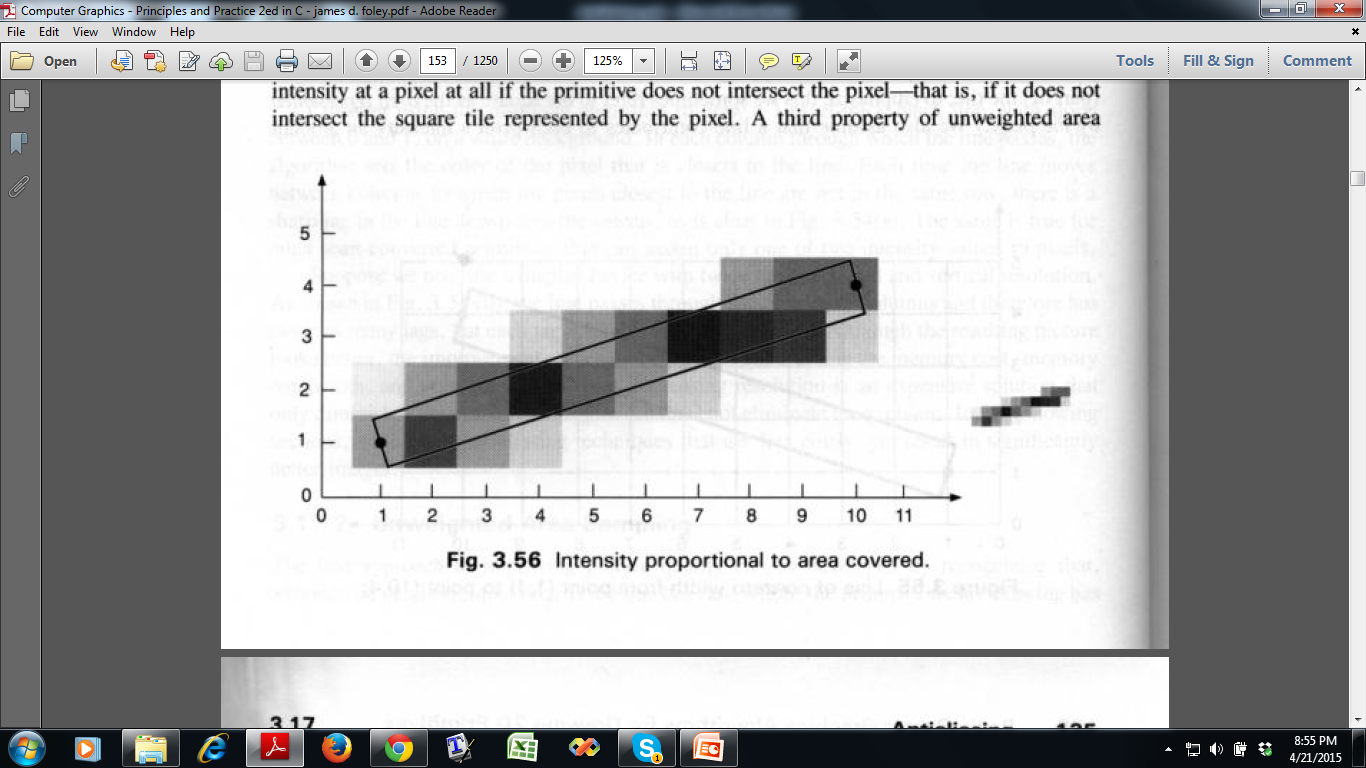 Unweighted Area Sampling (contd.)
Properties :
The intensity decreases with decreased area overlap.
Primitive cannot influence the intensity at a pixel if the primitive does not intersect it.
Equal areas contribute equal intensity, regardless of distance from pixel center to area.
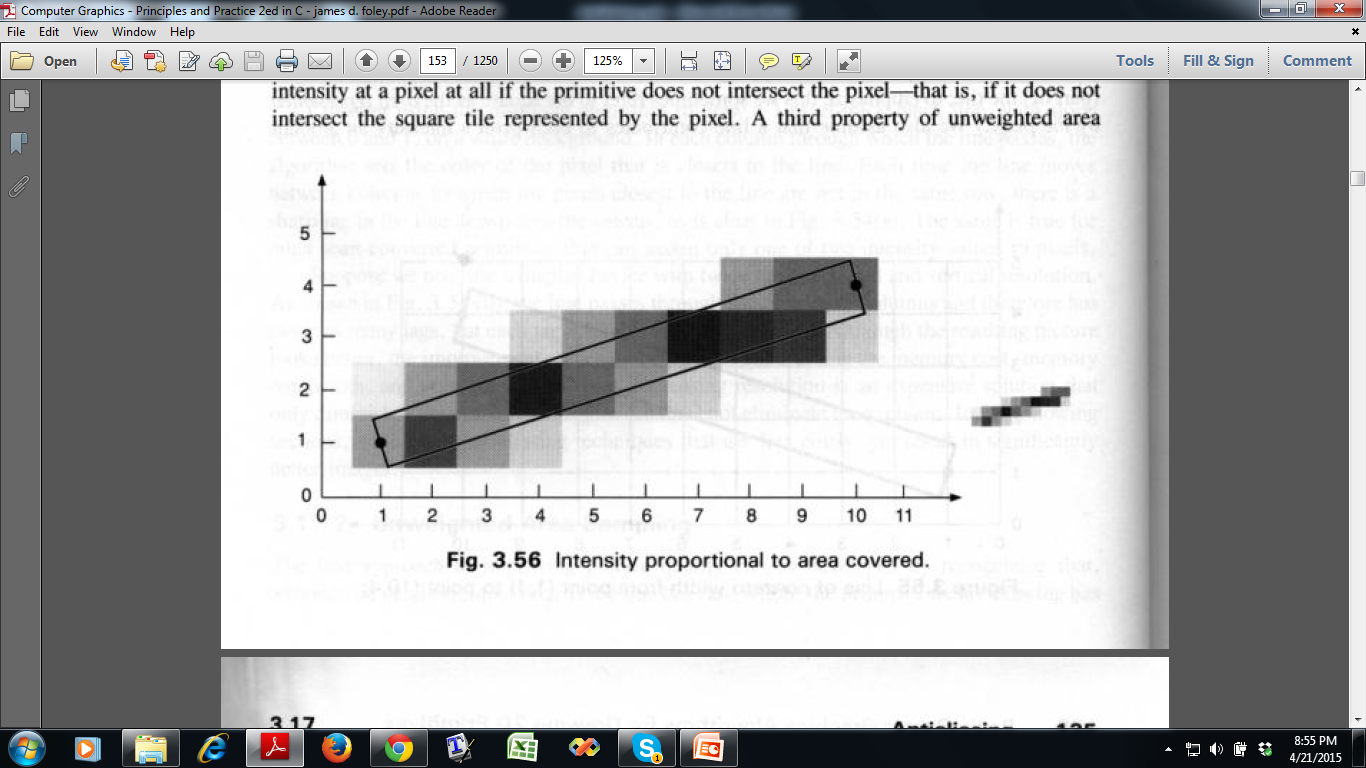 Overlapping area is nearer
Overlapping area is farther
Weighted Area Sampling
3 Properties :
First and second properties are same to that of unweighted area sampling.
Property 3 has been modified here as below:
Equal areas contribute unequally : A small area closer to the pixel center has greater influence than does one at a greater distance.
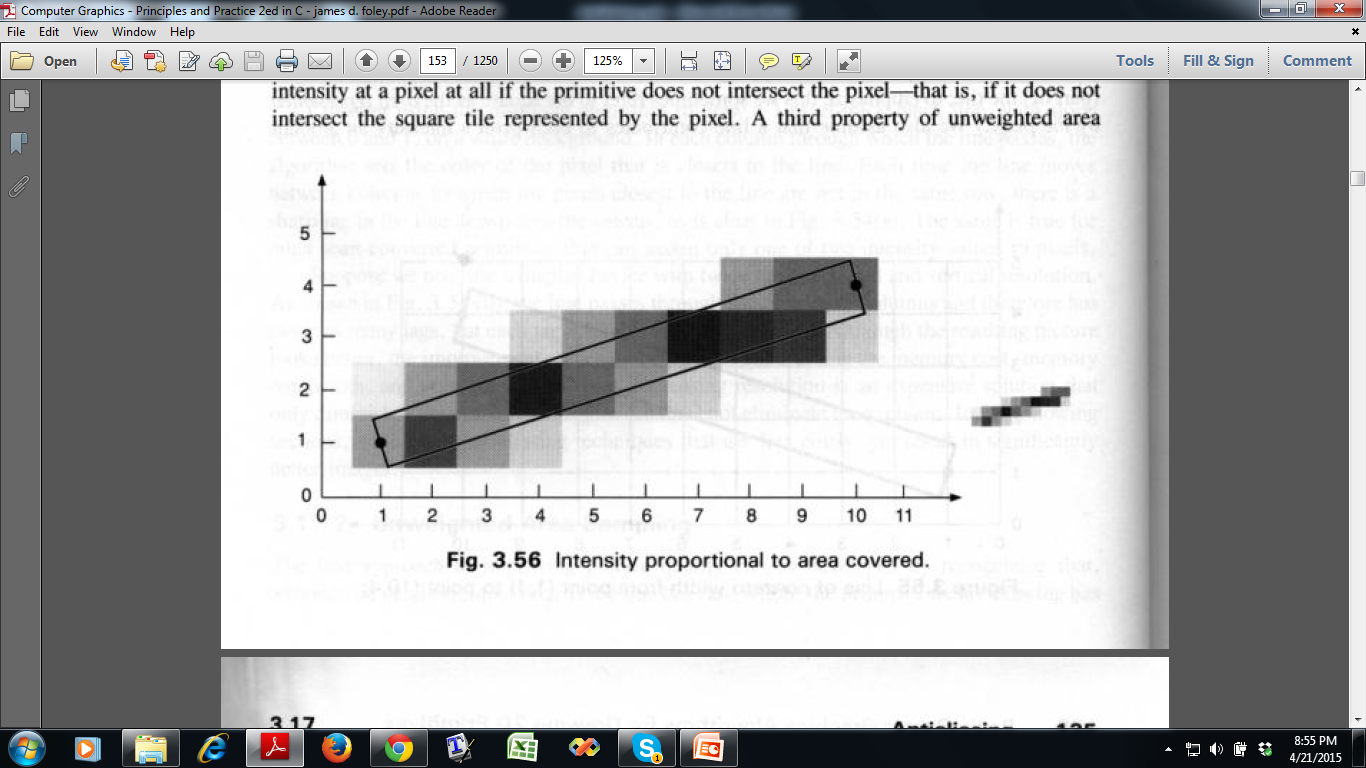 Overlapping area is nearer
Overlapping area is farther
Weighted Area Sampling(contd.)
Remeber, the intesity for unweighted area sampling
Intensity of pixel centered at (x,y)
Ix,y = I max . dA . Weight
Now, we need to construct a weighting function that gives less weight to area further away from pixel center than it does to equal but closer one.
So weighting must be decreasing function of distance.
Graph of such function forms a circular cone.
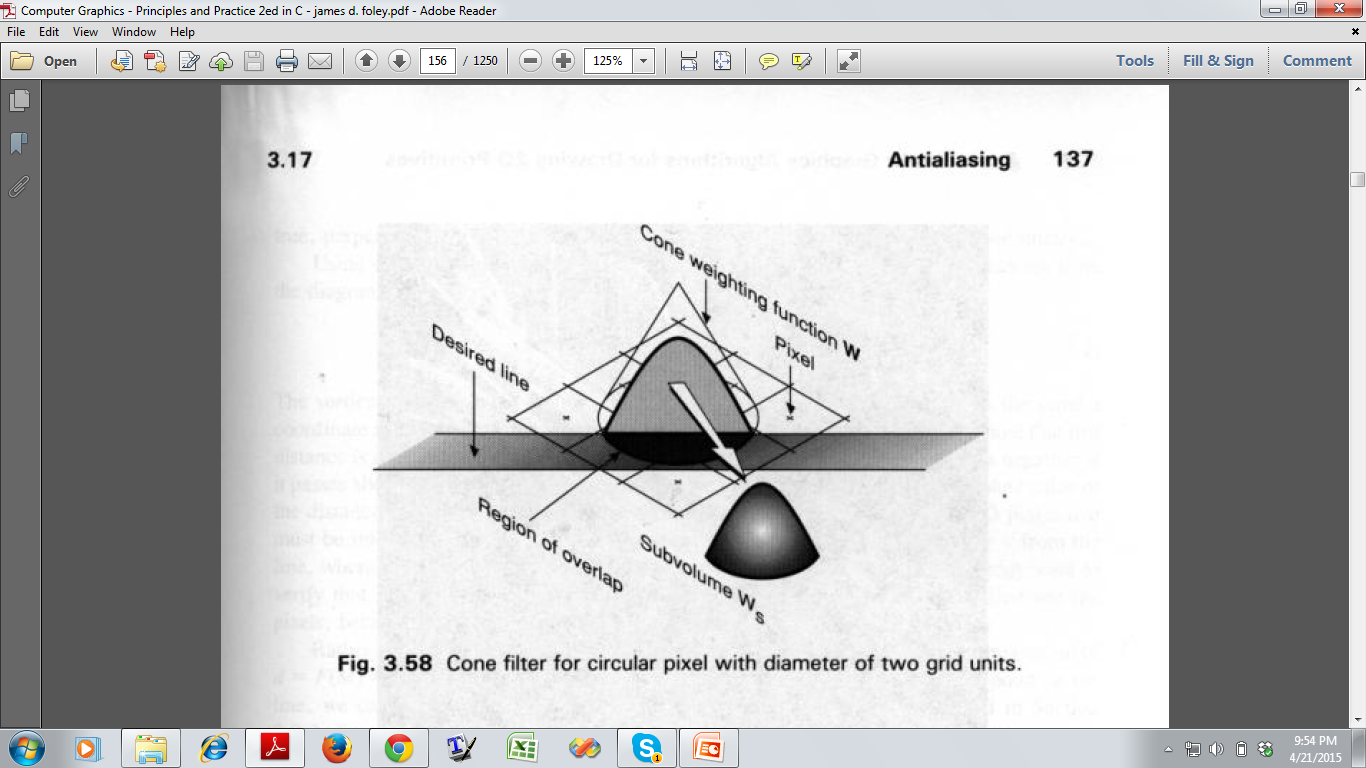 Weighted Area Sampling(contd.)
To obtain such weighting, pixel are considered as circular
Each pixel is considered to have conical volume.
Intensity at pixel (x,y) becomes :
I x,y = I max . Ws
where Ws is the sub volume of cone
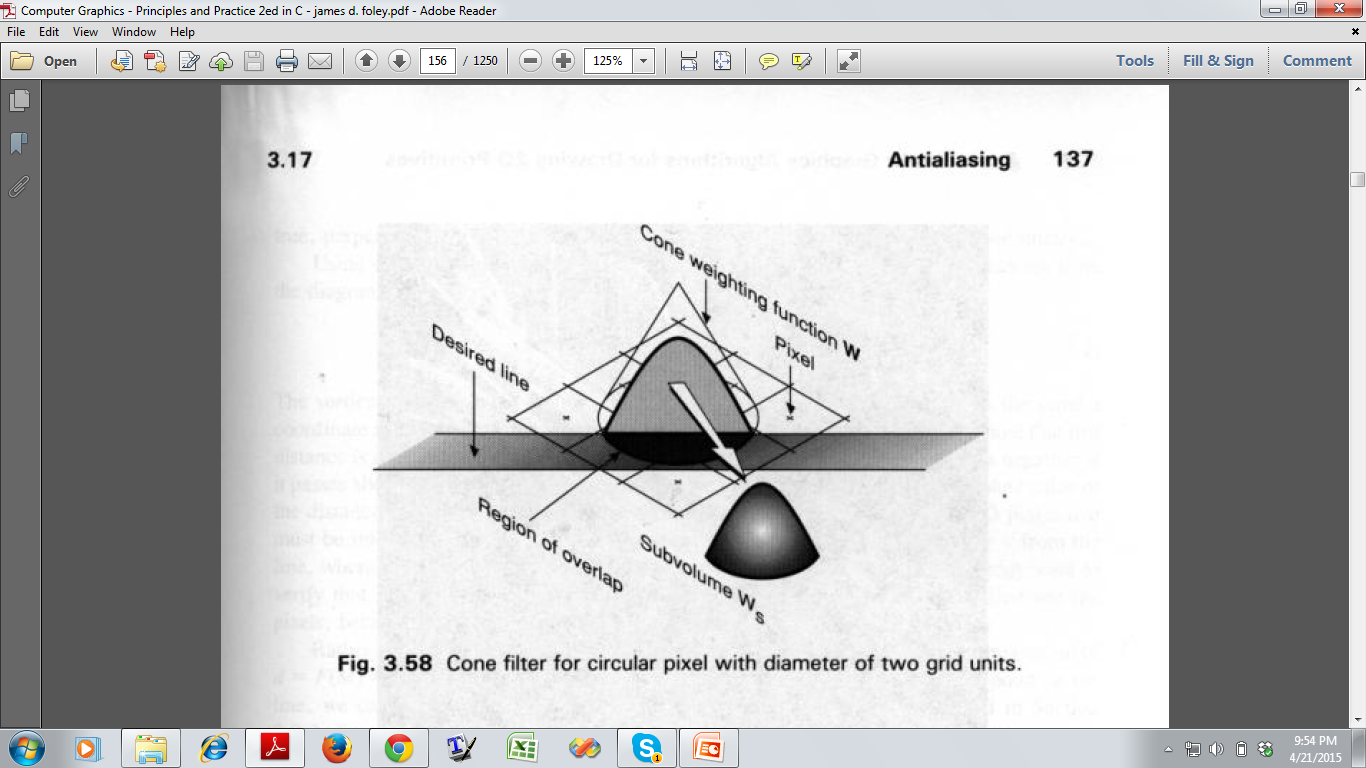 Weighted Area Sampling(contd.)
Each circular pixel has radius of 1 unit so the pixels will be overlapping
Ensures that no area in the grid are not covered by some pixel
[Speaker Notes: Theoretical proofs and optimality about 1 unit radius are provided in Ch 14 (out of syllabus)]
Weighted Area Sampling(contd.)
Each line intersects more than one pixel
Usually three pixels
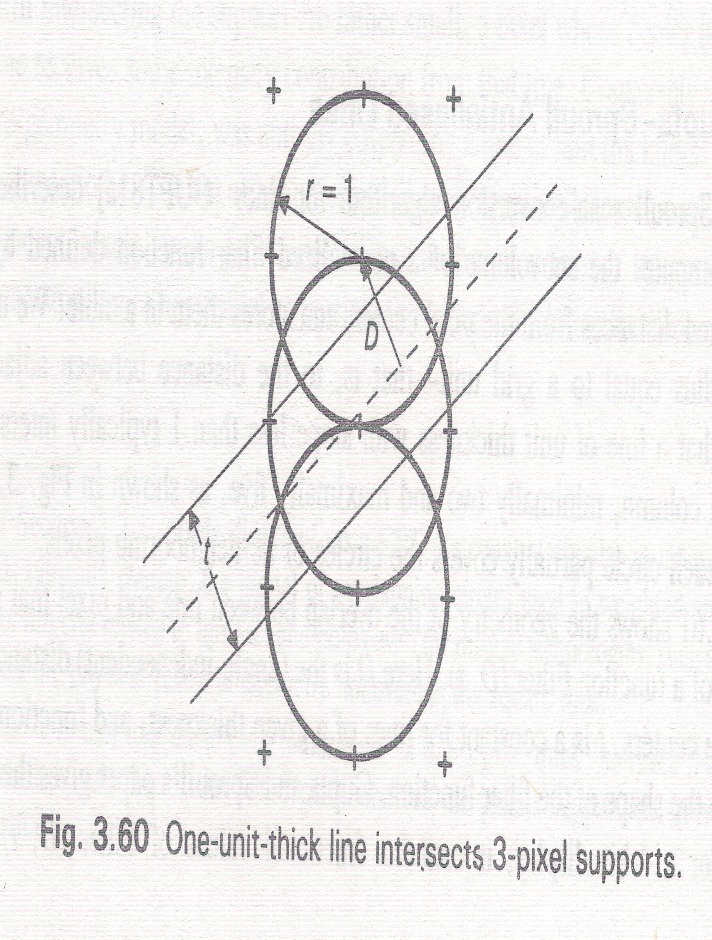 [Speaker Notes: Theoretical proofs and optimality about 1 unit radius are provided in Ch 14 (out of syllabus)]
Gupta-Sproull weighting Function
Use Gupta-Sproull weighting function Filter (D, t) 
Gupta and Sproull’s paper gives a function, Filter (D, t) 
For any pixel,
D= Perpendicular  distance between pixel center and the line center
t= Constant for a line of given thickness

The paper gives a table that takes distance
D as index and provides corresponding 
Filter(D, t) value i.e. Intensity.
Line center
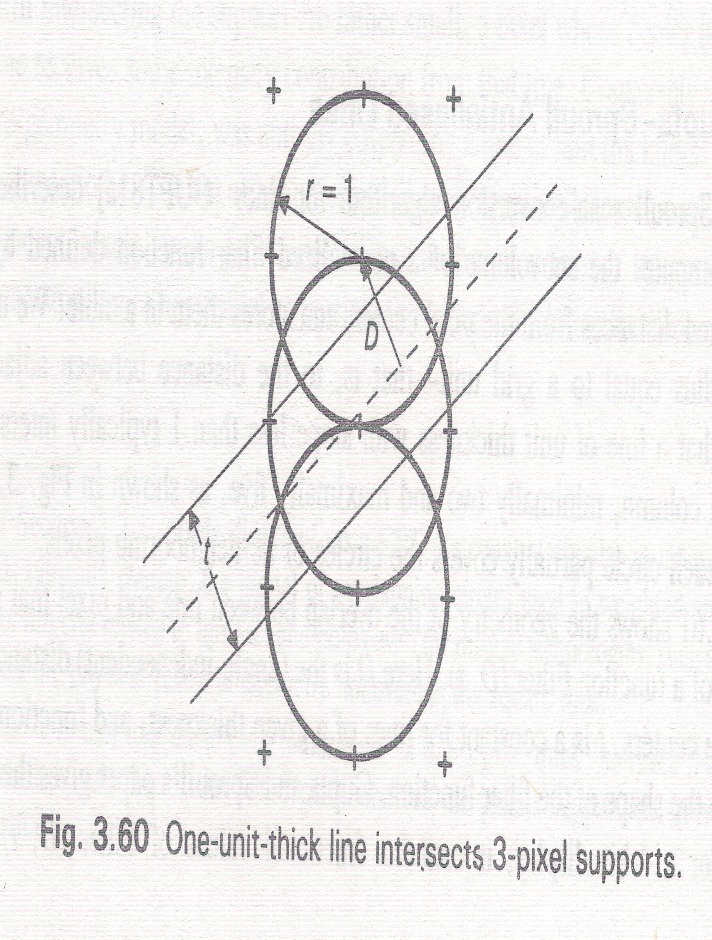 Gupta-Sproull Antialiased Lines
Modifies the midpoint line scan algorithm
The decision variable d is used as before to choose between E and NE
Then Distance D between the chosen pixel to the line is computed 
Using D, distances between its two vertical neighbor and the line: Dup, and Ddown are computed.
Then intensity of chosen pixel and its two vertical neighbors are set, on the basis of the distances from these pixels to the line, using filter(D,t)
Chosen Pixel
Line center
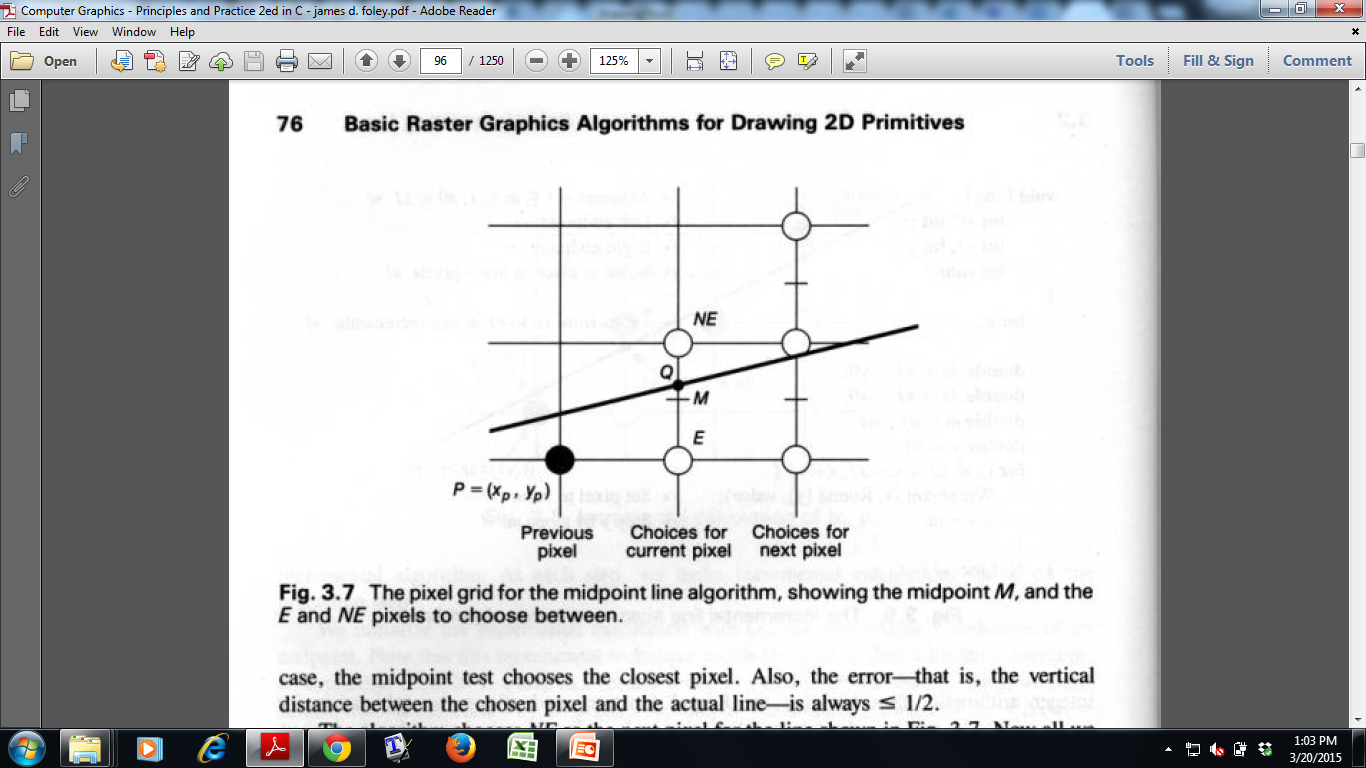 Du
D
t
Dd
Calculation of D and V
The decision variable d is used as before to choose between E and NE
Let us choose E
D= perpendicular distance between chosen pixel (E) and line center 
v= Vertical distance between chosen pixel (E) and line center
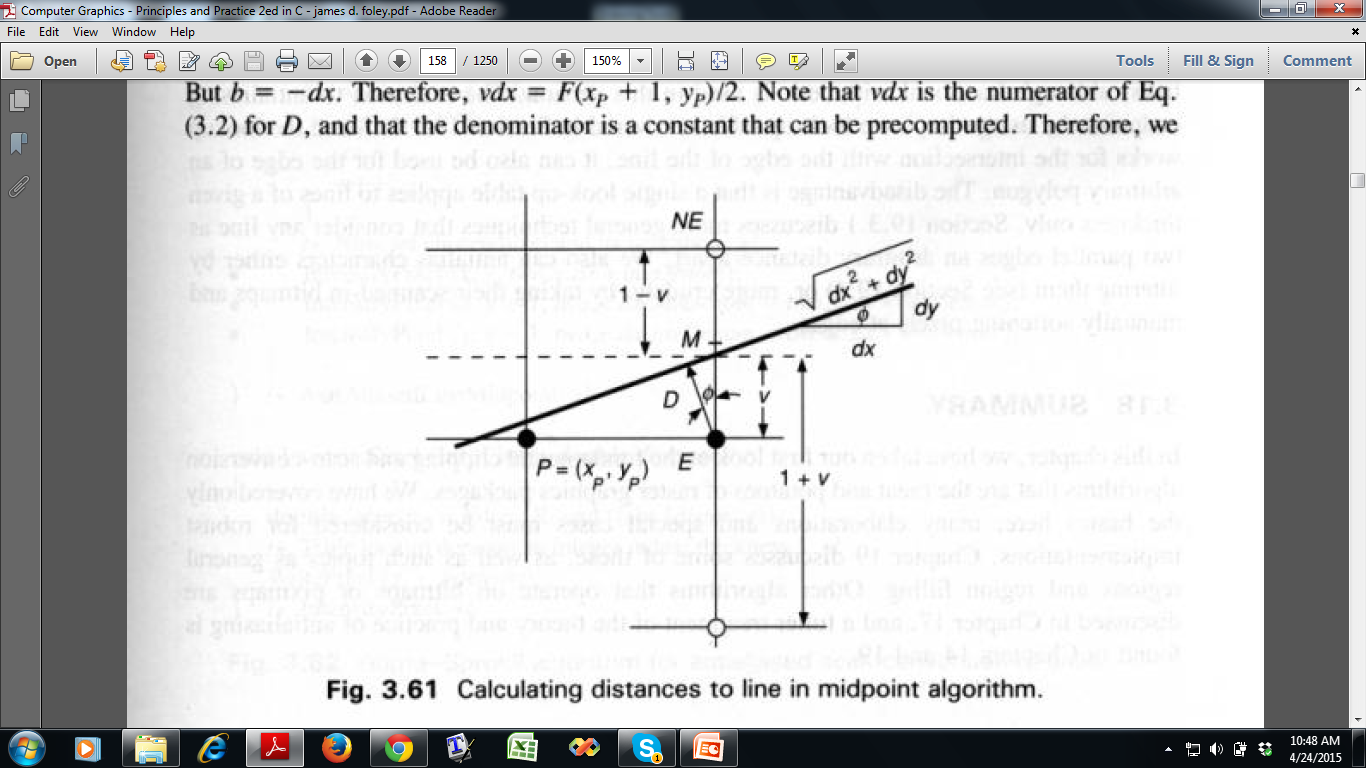 Line center
Calculation of D
For chosen pixel E,
D= perpendicular distance between chosen pixel (E) and line center
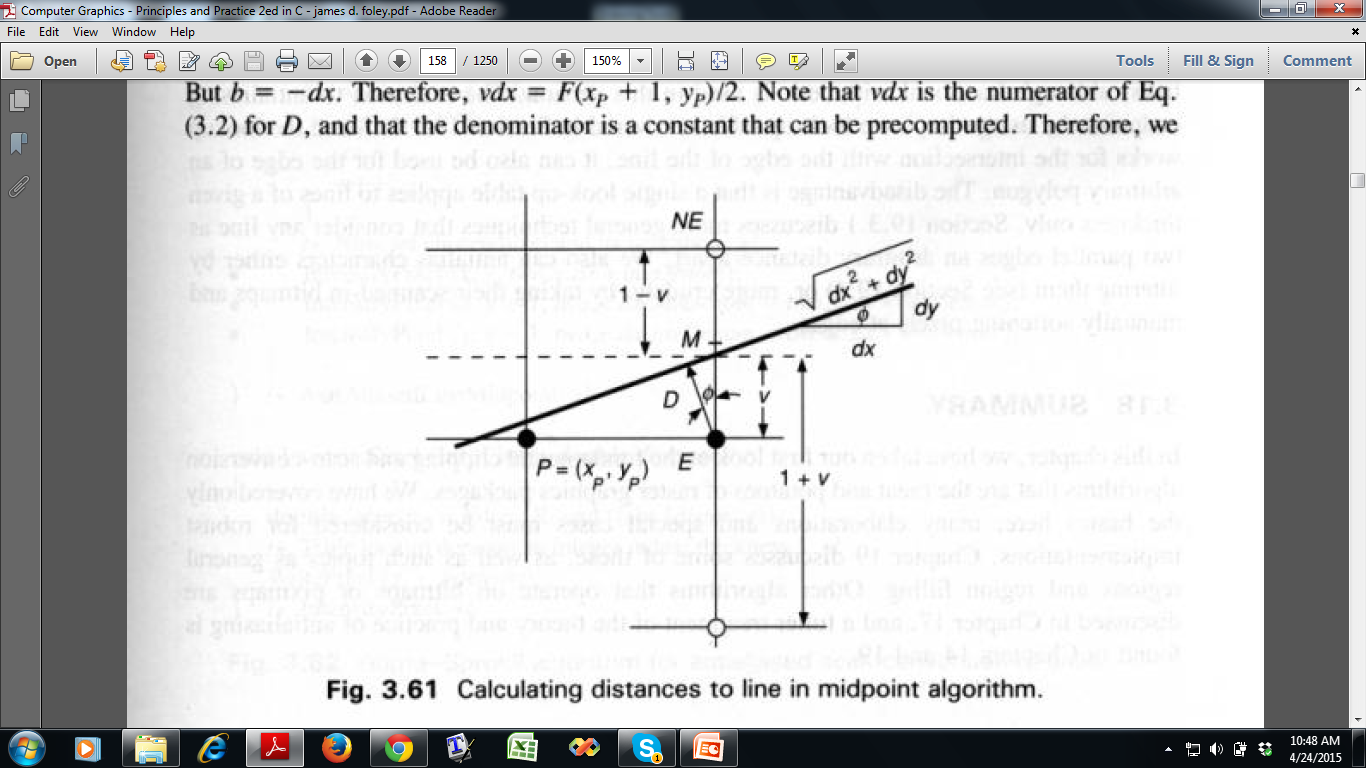 We know slope dy/dx
Apply the law of similar triangle
Calculation of V
For chosen pixel E,
v= Vertical distance between chosen pixel (E) and line center 
positive if line center passes above the chosen pixel
negative if line center passes below the chosen pixel
Consider absolute value only
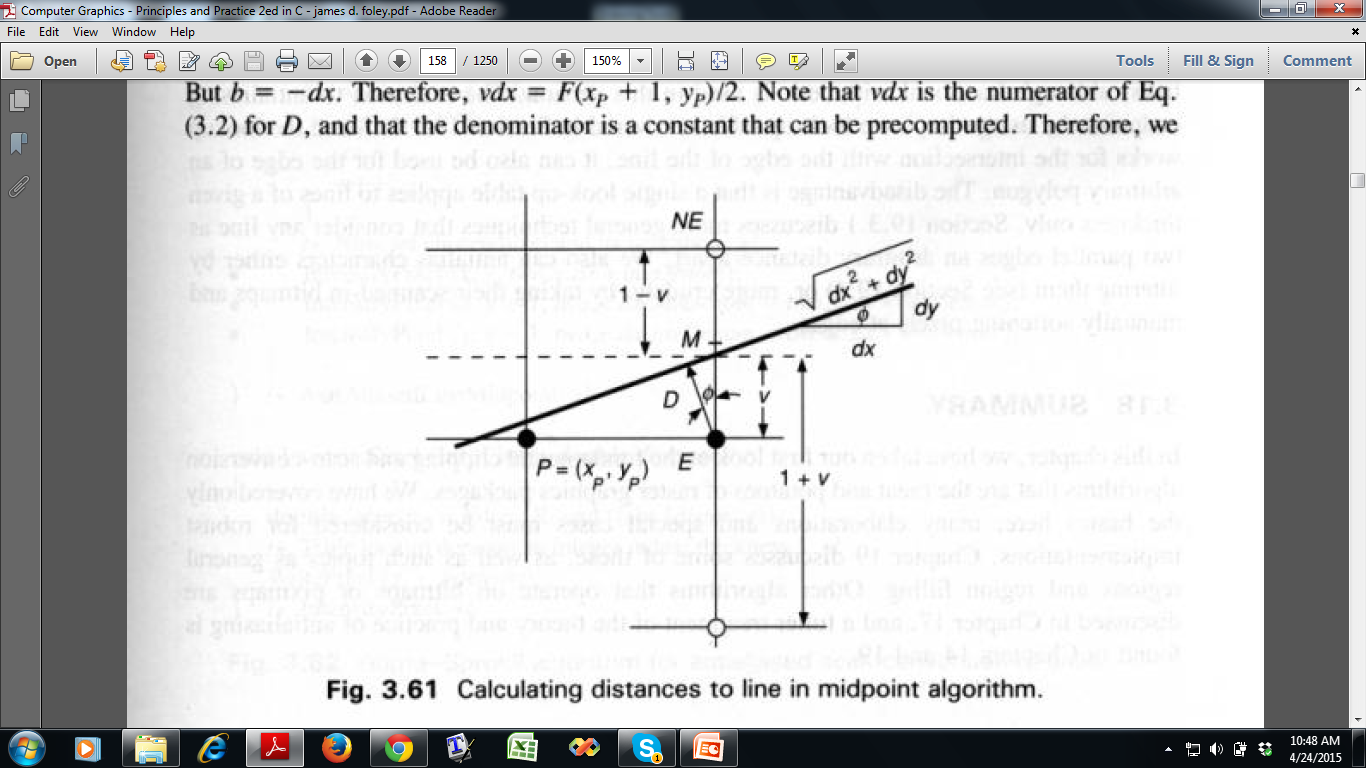 Calculation of v
v= Vertical distance between chosen pixel (E) and line center 
Subtracting the y coordinate of Eand intersecting point of line gives the vertical distance
  Go from P=(xp,yp) to E=(xp+1,yp)
v = y coordinate of line at xp+1       - y coordinate of E at xp+1   = y’ – yp
How to get y’ ?
Equation of Line, ax+by+c=0


So, y’=-(a(xp+1)+ c) / b
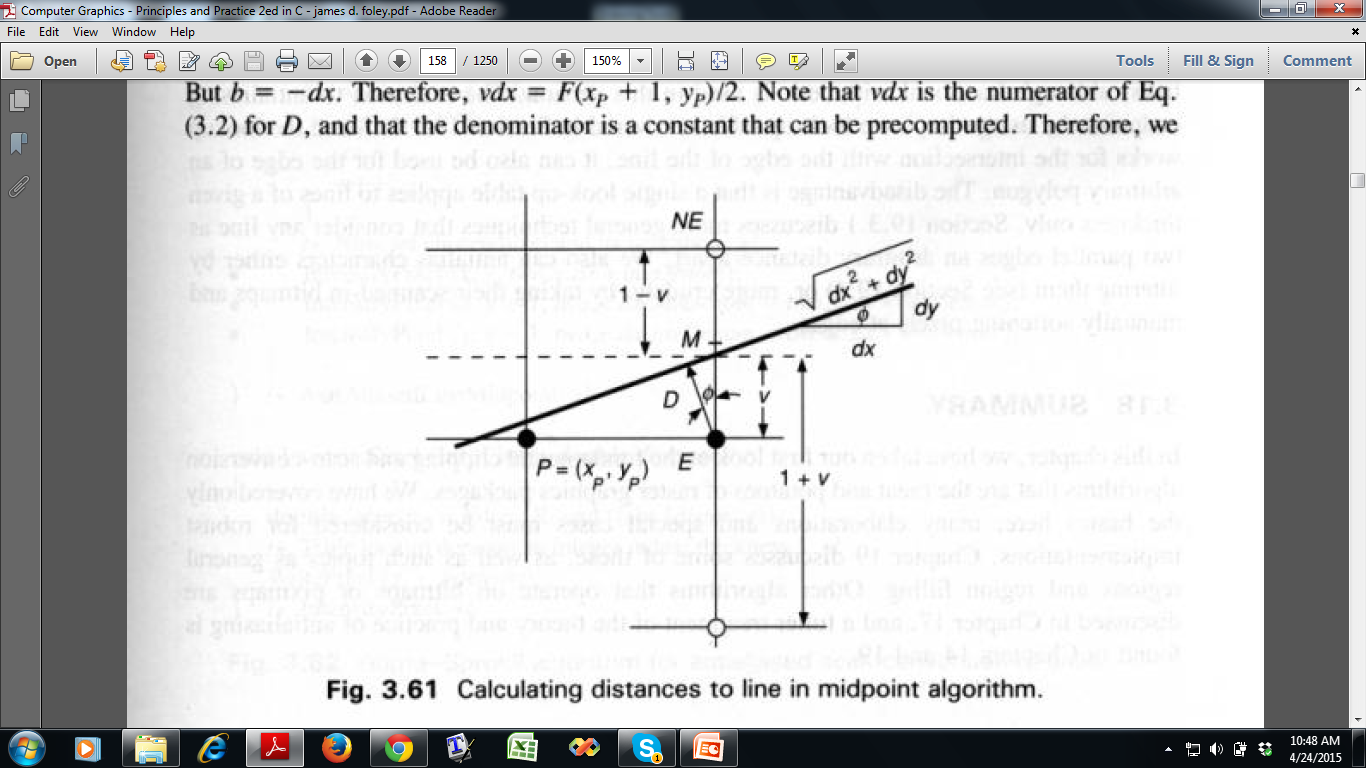 Y’
Calculation of v
V   = y’ – yp       =-(a(xp+1)+ c)/b – yp
    v(-b)= a(xp+1) + c + byp   
    v dx = a(xp+1) + byp+ c 
 (For avoiding fraction)
 2 v dx = 2(a(xp+1) + byp+ c)   
 2 v dx = f(xp+1,yp)


 vdx =(a(xp+1)+byp+c)+½b -½b   
vdx=(a(xp+1) + b(yp+½) + c) -½b    
2vdx=2(a(xp+1) + b(yp+½) + c) - b
 2vdx =  f (xp+1,yp+1/2) – b = d – b = d + dx
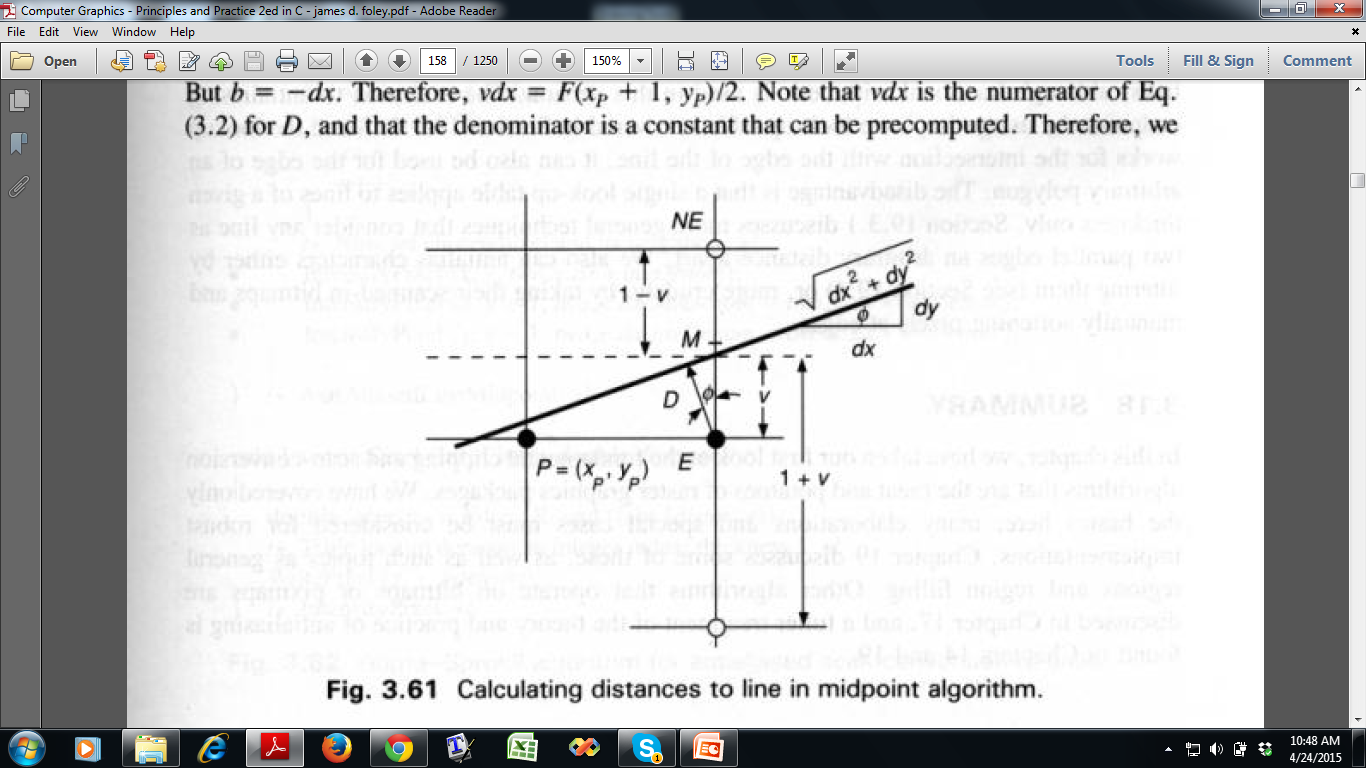 Y’
Present In terms of M = dold = f (xp+1,yp+1/2)
Calculation of D
So we have D, and v for selected pixel E
Now, find those for the two vertical pixels
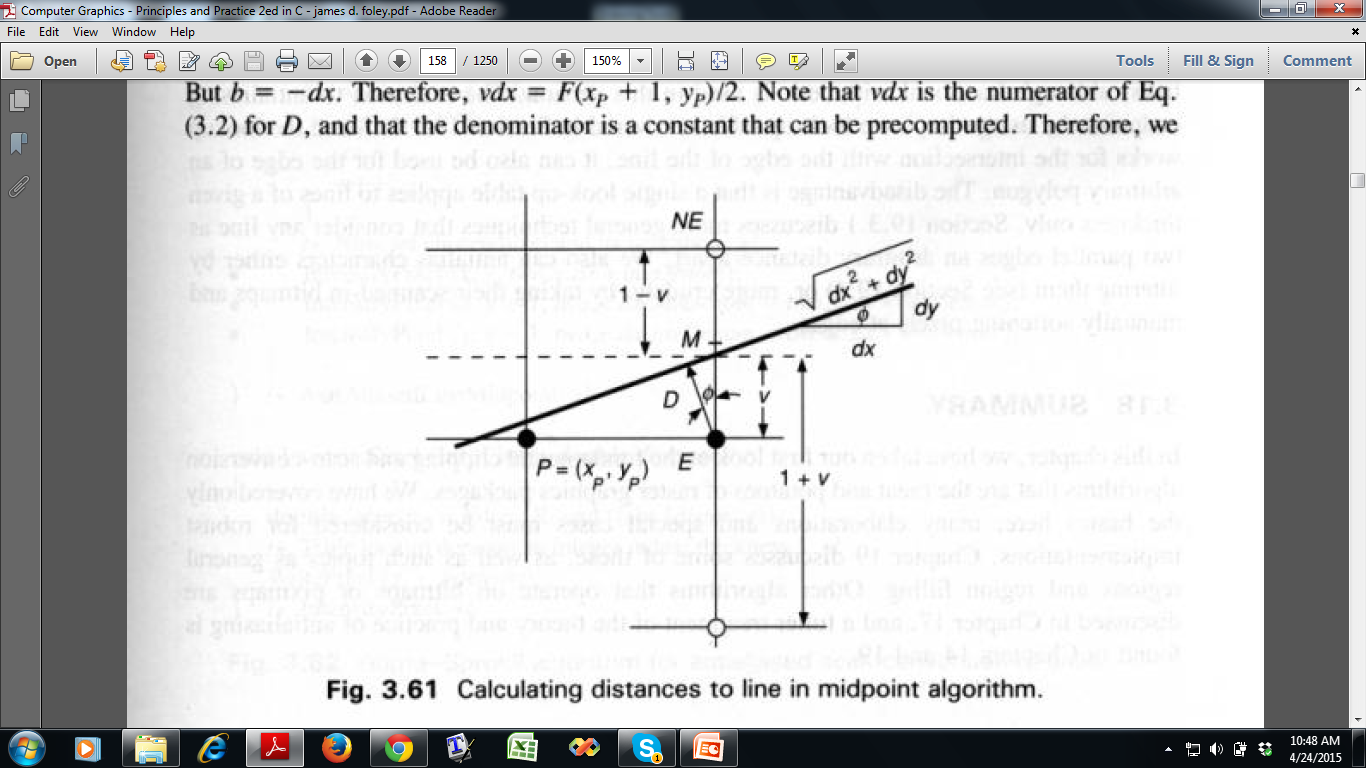 Calculation of D
What if we go from P=(xp,yp) to NE=(xp+1,yp+1)?
2vdx = f(xp+1,yp+1)
         = 2(a(xp+1) + b(yp+1) + c) 
  vdx = a(xp+1) + b(yp+1) + c 
         = (a(xp+1) + b(yp+1/2) + c ) + ½ b
         = f(xp+1,yp+1/2)/2+ ½ b
         =d/2 + b/2 = (d+b)/2
Chosen Pixel
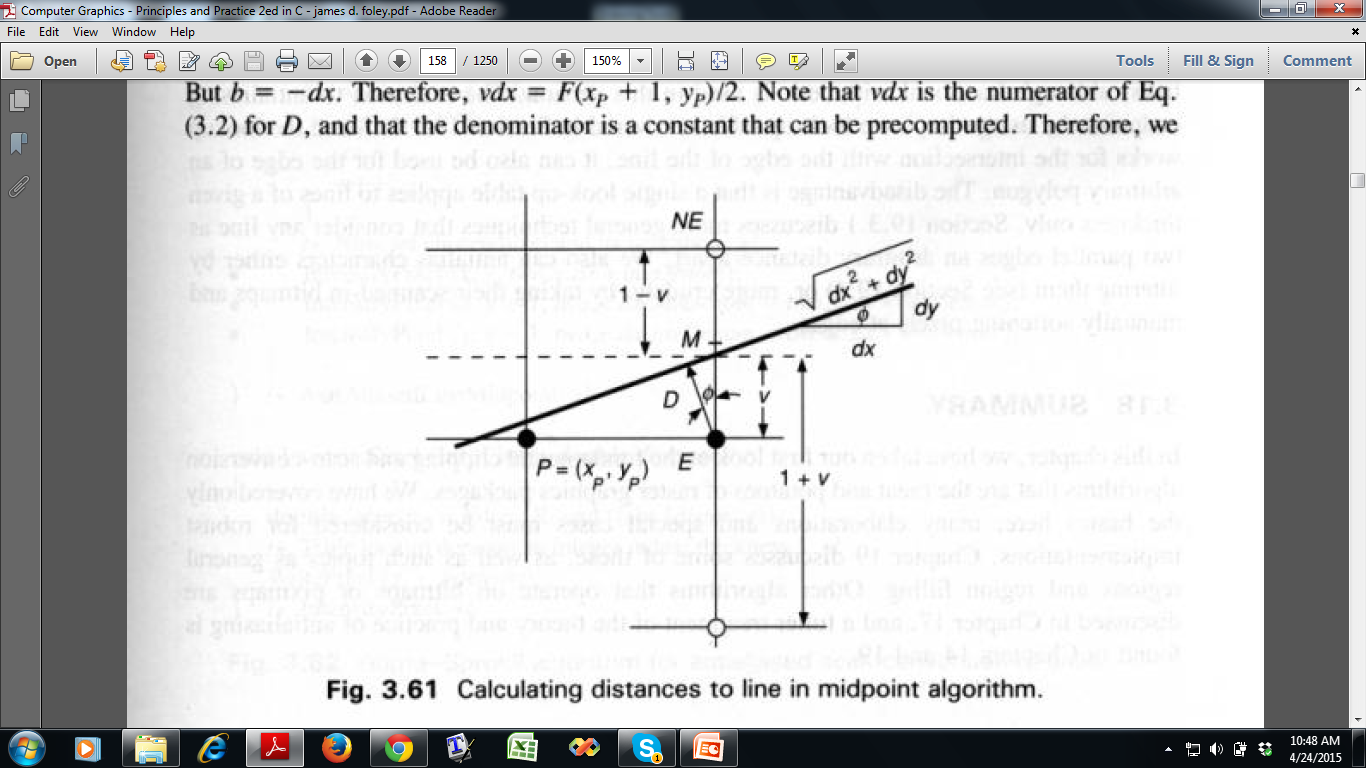 Also find the values of D for 
The pixel above NE and 
The pixel below NE
Reference
Foley : Sec 3.17.1 – 3.17.4
Detailed calucalation of D (important)